Фразеологизмы в творчестве А С Пушкина
Составитель: Слиткова Галина Анатольевна
учитель начальных классов
МАОУ гимназии №18
г Томск
2015г
Алекса́ндр Серге́евич Пу́шкин26 мая  1799г — 29 января  1837г
Ещё при жизни поэта стали именовать гением.
Аполлон Григорьев: 
«А Пушкин — наше всё»
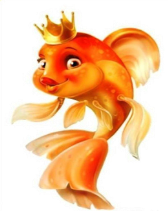 Золотая рыбка – счастливая возможность, шанс.
Дорогою ценою откупалась:Откупалась чем только пожелаю.Не посмел я взять с нее выкуп;Так пустил ее в синее море.
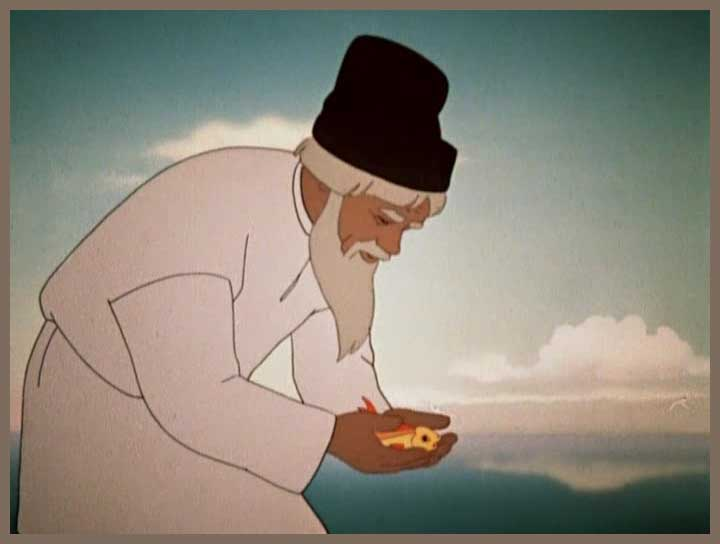 Дорогой ценой — путём затраты больших усилий, после большого напряжения, потерь.
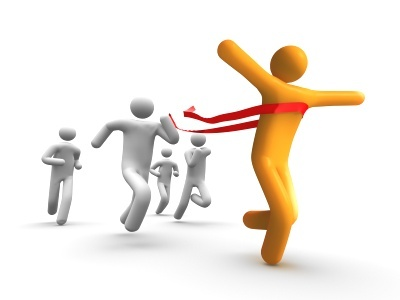 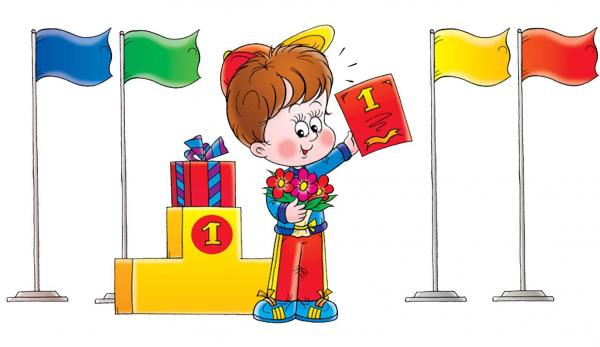 Победа досталась мне дорогой ценой.
Старика старуха забранила:«Дурачина ты, простофиля!Не умел ты взять выкупа с рыбки!Хоть бы взял ты с неё корыто,Наше-то совсем раскололось».
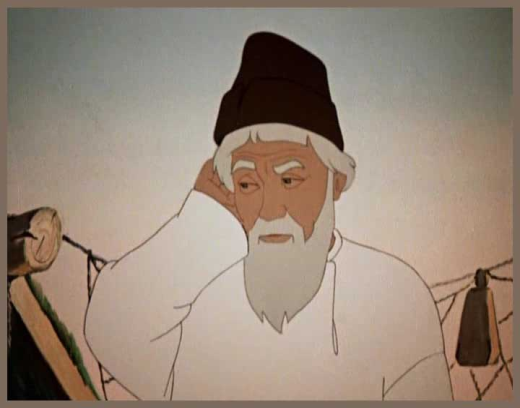 Простофиля —  глупый, несообразительный человек.
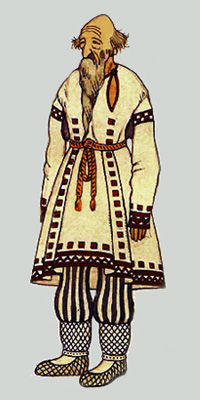 Филя, Филька в дворянском крепостническом обиходе XVII—XVIII вв. было типичным именем крестьянина-холопа, слуги.
Старуха сидит под окошком,На чём свет стоит мужа ругает:«Дурачина ты, прямой простофиля!Выпросил, простофиля, избу!»
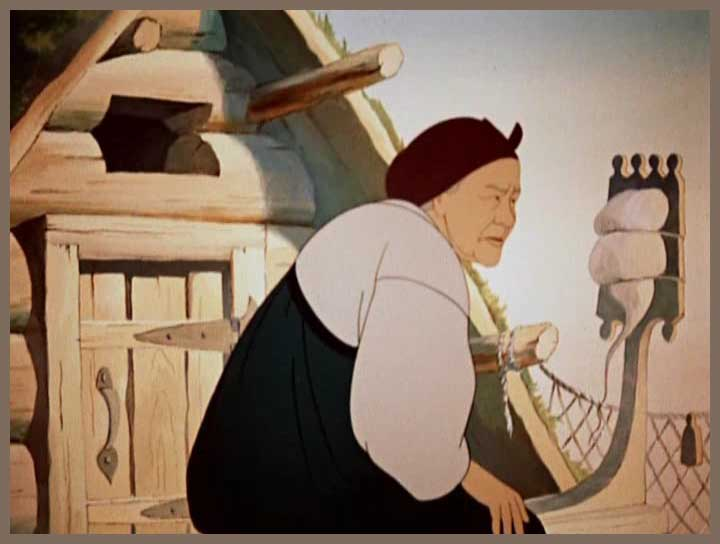 На чём свет стоит - ругать очень сильно, не стесняясь в выражениях.
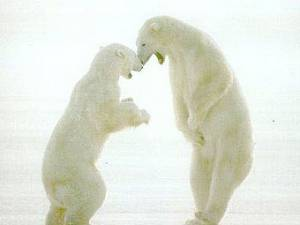 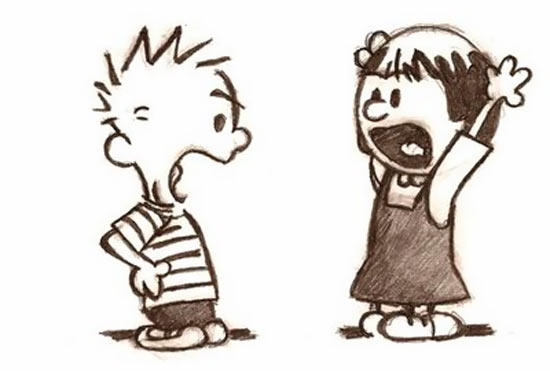